Rama Judicial del Poder Público
Consejo Superior de la Judicatura
Sala Administrativa
Unidad de Desarrollo y Analisis Estadistico
OBSERVATORIO PENAL DE DELITOS SEXUALES CONTRA NIÑOS NIÑAS Y ADOLESCENTES EN COLOMBIA
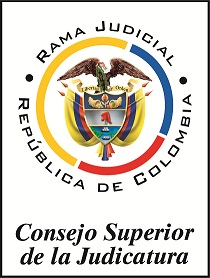 Junio de 2015
Rama Judicial del Poder PúblicoConsejo Superior de la JudicaturaSala Administrativa
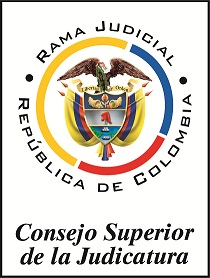 JOSE AGUSTIN SUAREZ ALBA 
Presidente 
A partir del 28 de Enero de 2015 
 
Magistrados Sala Administrativa 
 
NESTOR RAUL CORREA HENAO
RICARDO MONROY CHURCH
EDGAR CARLOS SANABRIA MELO
PEDRO OCTAVIO MUNAR CADENA 
Hasta  Noviembre 25 de 2014
FRANCISCO JAVIER RICAURTE GOMEZ 
Hasta Noviembre 12 de 2014
Responsabilidades del Consejo Superior de la Judicatura
Examinar acciones FGN como representante judicial de víctimas NNA de delitos sexuales (Ley 1336/09, art. 11)

Examinar la sanción penal de hechos punibles asociados a la utilización o explotación sexual de niños, niñas y adolescentes (Ley 1336/09, art. 11)

Sistema de información sobre delitos sexuales contra NNA (Ley 679/01, art. 15 / Ley 1336/09, art. 17)

Capítulo en el informe al Congreso sobre delitos sexuales contra NNA (Ley 1336/09, art. 18)
Objetivo del Observatorio
Proporcionar información para el monitoreo, control, difusión y seguimiento básico de la naturaleza, número, tratamiento y sanción de los delitos sexuales contra Niños, Niñas y Adolescentes.
Diseño del observatorio
Estructura funcional del Observatorio
Estructura organizacional del Observatorio
Liderazgo del Observatorio
Validación técnica
Validación técnica
Validación técnica
Gestión de información / análisis
Análisis
Información cualitativa
Revisión de las normas que rigen la protección de la infancia y la adolescencia, tanto a nivel de leyes del orden interno, como de tratados internacionales ratificados por Colombia y demás instrumentos de derecho internacional revestidos de vinculatoriedad para nuestro país.
Selección e sentencias que resuelven casos relacionados con delitos sexuales contra NNA para perfilar problemas/temáticas frecuentes abordadas por la jurisprudencia (pro infans, manejo de la prueba, estigmatización de la víctima, consentimiento)
Revisión estudios previos y observatorios
Diagnósticos / generales
Estudio del fenómeno delictivo (Ej. ICBF, Academia)
Estudios regionales
Buenas prácticas y protocolos de atención
Jurisprudencia (Ej. Organización humanas)
Caracterización víctimas-victimarios (Ej. Documentos Procuraduría)
Encuestas (Ej. Demografía y Salud – Profamilia)
Revistas (Ej. Criminalidad)
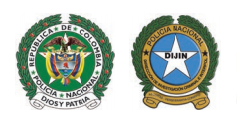 Documentación
Observatorios
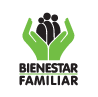 Actividades y cartillas prevención y promoción de derechos
Fundaciones
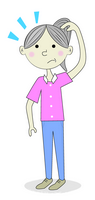 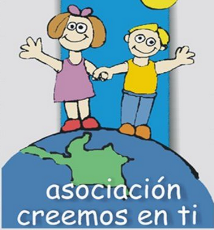 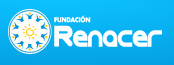 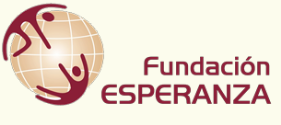 [Speaker Notes: Esfuerzos institucionales:]
Observatorios
Es un espacio para hacerle seguimiento periódico y sistemático al comportamiento de un fenómeno, los resultados y el impacto de la implementación de una política pública o programa, mediante una metodología previamente definida que permita tener una visión cuantitativa y cualitativa. 

Tipos:
Generales (ej. La niñez)/ Especializados en el delito (Ej. explotación sexual)
Nacionales/ Internacionales
Nacionales/ Regionales
Estatales/ Organismos internacionales/ Organizaciones de la sociedad civil
Seguimiento periódico/ “Repositorios de información”
Internacionales
Nacionales
Información cualitativa
Atendiendo a la capacidad de incidencia de los medios de comunicación, las obligaciones a ellos impuestas y la relevancia social de estos delitos, se monitorearán medios de comunicación para:

Identificar la agenda setting de los medios de comunicación en el cubrimiento de los delitos sexuales contra NNA, es decir, qué están mostrando los medios, cómo están orientando a la ciudadanía con relación a estos temas y cómo caracterizan las conductas punibles de carácter sexual cometidas contra NNA.

Dinamizar el papel de los medios de comunicación al compás de instrumentos que permitan formar ciudadanía, a partir del manejo de la información relativa a los delitos que se cometen sobre los NNA.

Identificar expectativas y percepciones de la ciudadanía en la realidad mostrada en los medios.
Revisión DE EXPEDIENTES
La muestra fue inicialmente diseñada para la revisión de 325 procesos con sentencia de primera instancia proferida en el año de 2013, en 92 despachos en 20 ciudades ubicadas en las regiones andina, norte, oriente y pacífica. 

Dentro de los despachos seleccionados 22 corresponden a  juzgados de adolescentes con funciones de conocimiento, los cuales representan 97 procesos.  Estos resultados se incluirán en el análisis para caracterizar el fenómeno, las víctimas y los victimarios, pero no para evaluar ni describir el funcionamiento del sistema de responsabilidad penal de adolescentes, puesto que el Observatorio se diseñó específicamente para el SPA.

La revisión y registro final de la información no correspondió al 100% de la muestra; de los 325 procesos inicialmente propuestos, solo fue posible el análisis de 179, según se discrimina a continuación
Expedientes revisados
Tipo de delito
De los 179 casos, los 136 singulares se tramitaron en el 57%  por el delito de actos sexuales abusivos con menor de 14 años y el 34%,
En los 43 casos en los que hubo concurso, en 10 de ellos el delito sexual se cometió junto con delitos atentatorios de bienes jurídicos de la libertad sexual, la mayoría de lesiones personales.  Por su parte 3 de los 4 delitos registrados por cualquiera de las formas de explotación sexual comercial se cometieron en concurso con los delitos de actos sexuales abusivos o acceso carnal abusivo
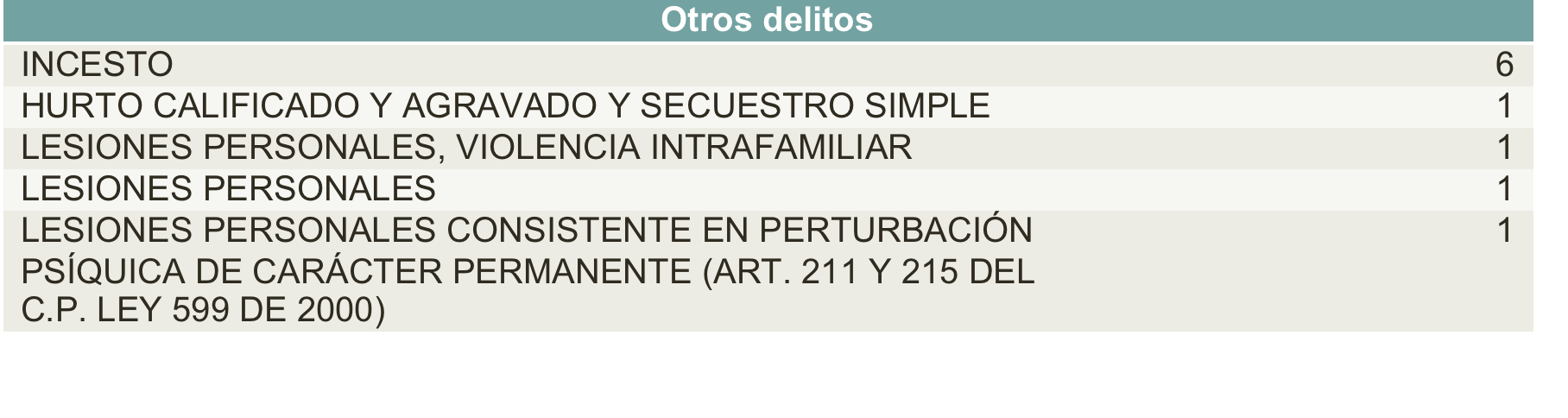 Forma de inicio del proceso
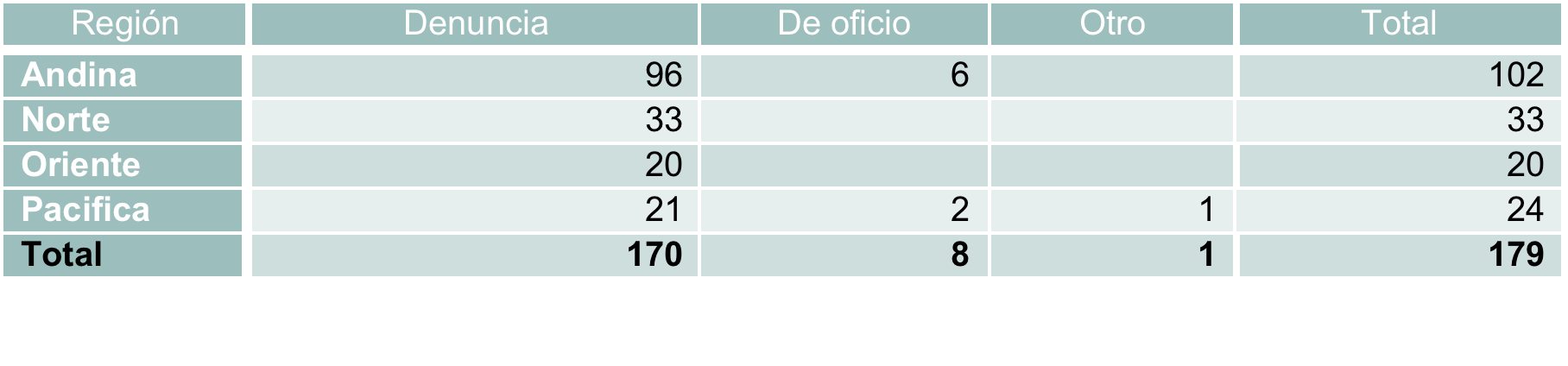 En el 85% de los 179 casos revisados el proceso culminó mediante una condena y el 12% mediante una absolución.
Representación judicial de las víctimas
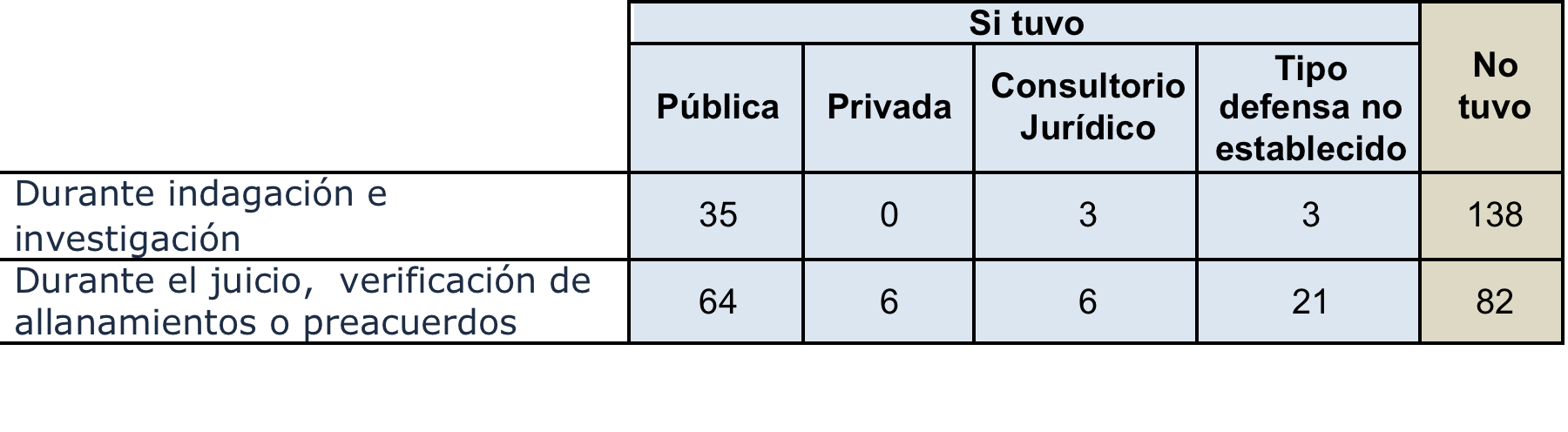 Representación judicial de los agresores
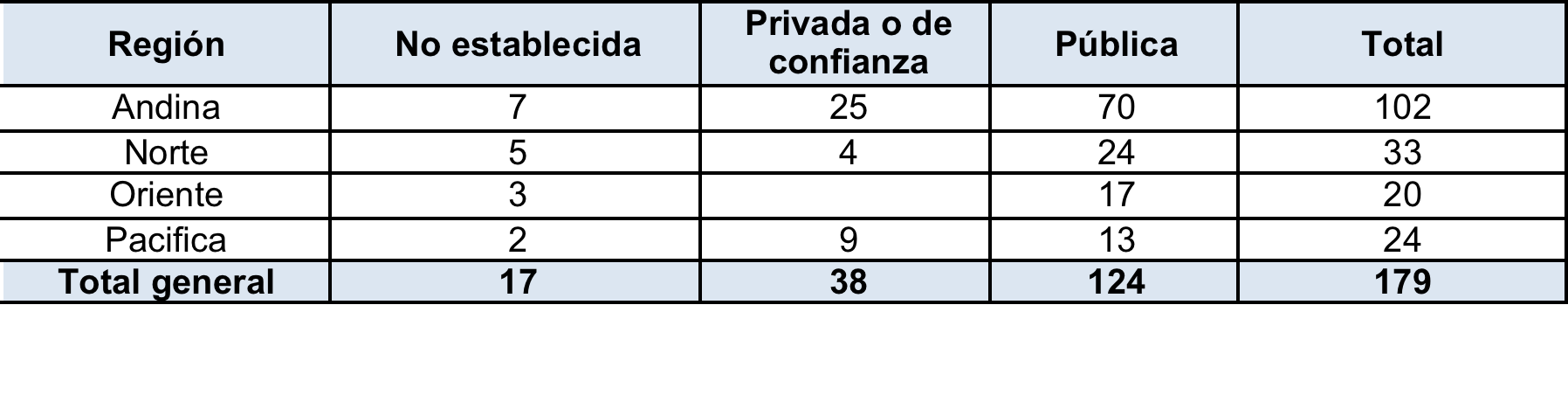 Sexo de las víctimas
El 100% de los agresores en los expedientes revisados es del sexo masculino
Nº de víctimas por edad
Rango de edad de agresores
Antecedentes judiciales agresores en expedientes revisados
En cuanto a la privación de la libertad, se encuentra que el 65% de los condenados se encuentran privados de la libertad.
Actuaciones y tiempos procesales
En cuanto al número de audiencias se observó que las preparatorias en general se adelantan en un sola sesión; no así las de juicio oral  que en 35% de los casos se realizaron en dos o más sesiones realizadas con 90 días en promedio entre sí. 

Tan solo en 19 casos se realizaron actos urgentes

Es notoria la prevalencia de la medida privativa de la libertad; de los 136 casos en los que se pudo identificar el tipo de medida solicitada en 118 fue de este tipo y tan solo en 18 no privativa de la libertad
Actuaciones y tiempos procesales
Del total de medidas de aseguramiento solicitadas se pudo identificar que 20 lo fueron por la representación de la víctima.  Por su parte, en 16 casos la medida de aseguramiento fue revocada
Actuaciones y tiempos procesales
Aceptación de cargos
En relación con los preacuerdos, de los 136 presuntos agresores en el SPA 15 realizaron preacuerdos, lo cual corresponde a un 11%.  
Téngase en cuenta que en el SRPA no proceden los acuerdos entre la Fiscalía y la Defensa.
En cuanto tiene que ver con los recursos, de los 47 casos en los que la sentencia fue apelada se tuvo conocimiento de que en 33 casos se confirmó el fallo, se revocó o modificó en 8 y en 6 más el recurso se encontraba en trámite.
Actuaciones y tiempos procesales
De 179 casos, tan solo en el 10% se inició el incidente de reparación integral.  La fecha de iniciación del incidente a partir de la noticia criminal se da a los 1306 días en promedio.
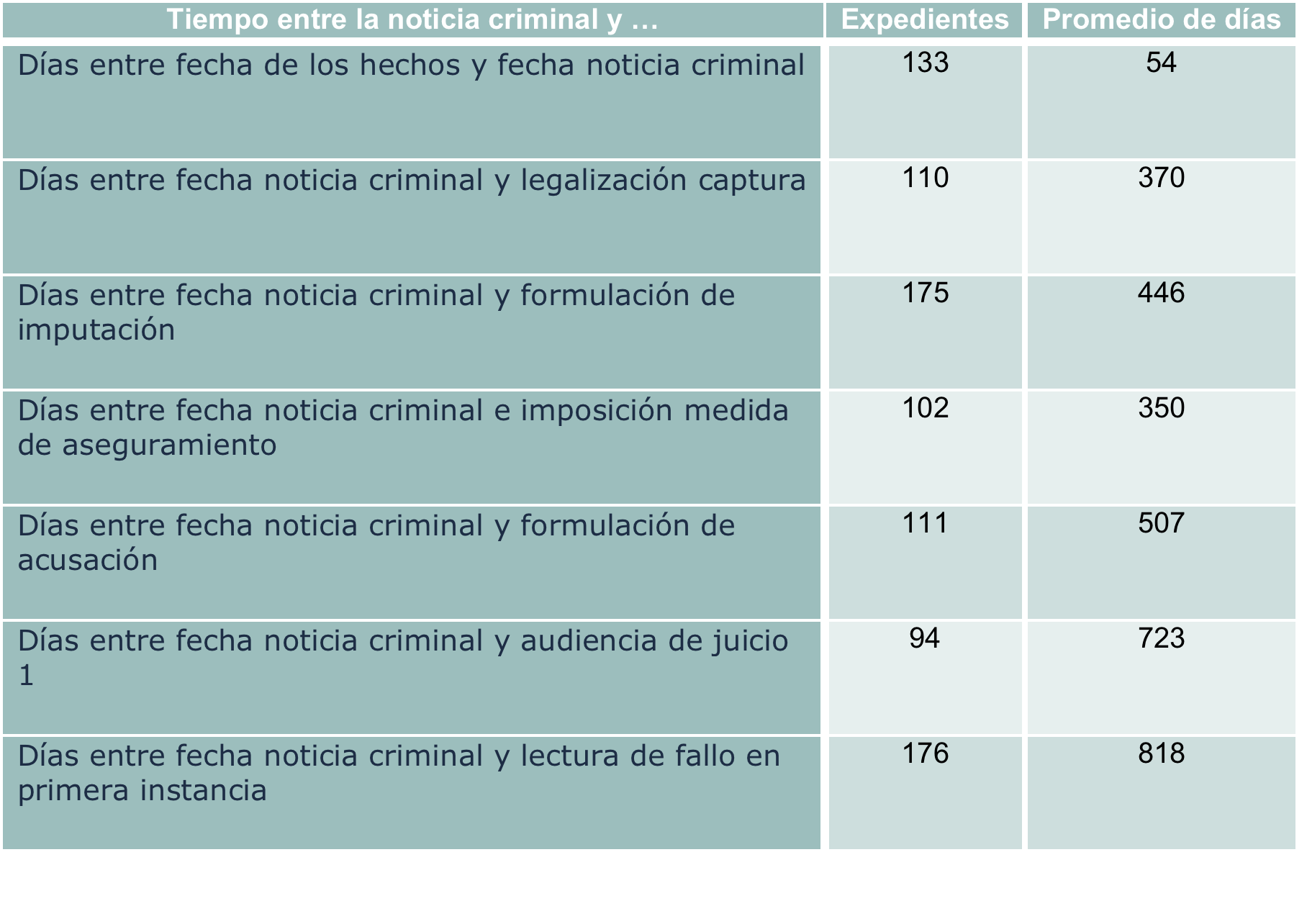 Resultados del monitoreo de indicadores
Dimensiones e indicadores
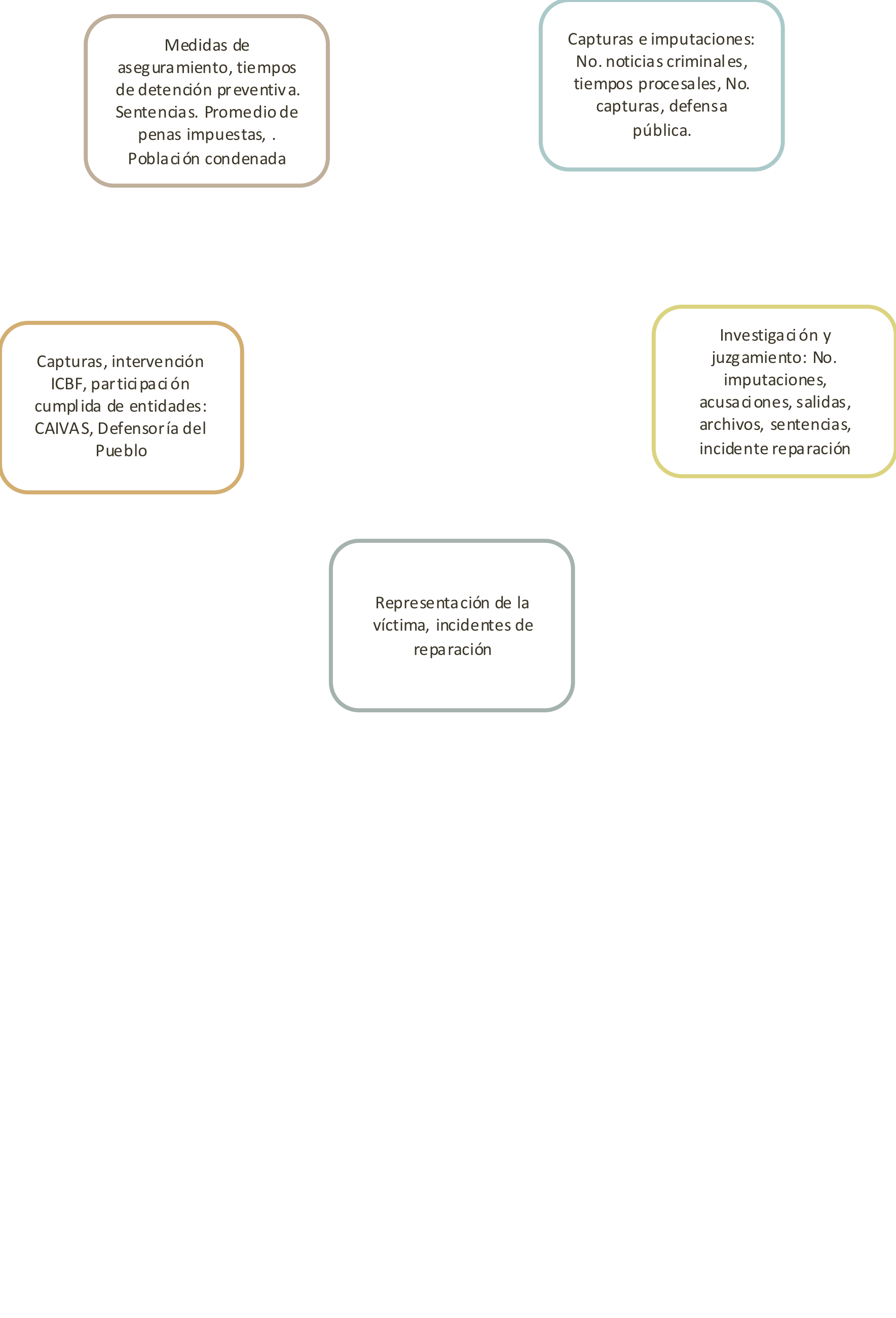 [Speaker Notes: Poner nota diciendo que estas capturas no son todas las capturas, falta CTI]
Revisión de fuentes:Heterogeneidad en el registro estadístico
Revisión de fuentes:Imposibilidad de dimensionar con certeza el volumen de noticias criminales por tipo de delito sexual.
Revisión de fuentes:Imposibilidad de identificar con certeza la totalidad de los delitos sexuales contra NNA en el rango de 14 a 18 años.
Se observa el SPA-Ley 906
Se observan los delitos contra la libertad, integridad y formación sexual de los NNA
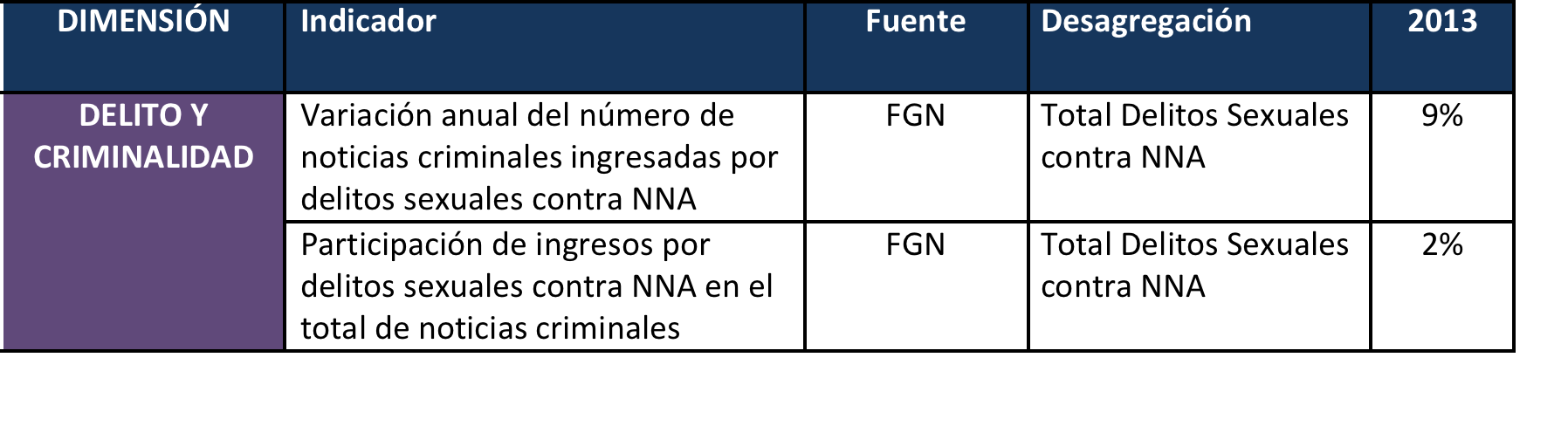 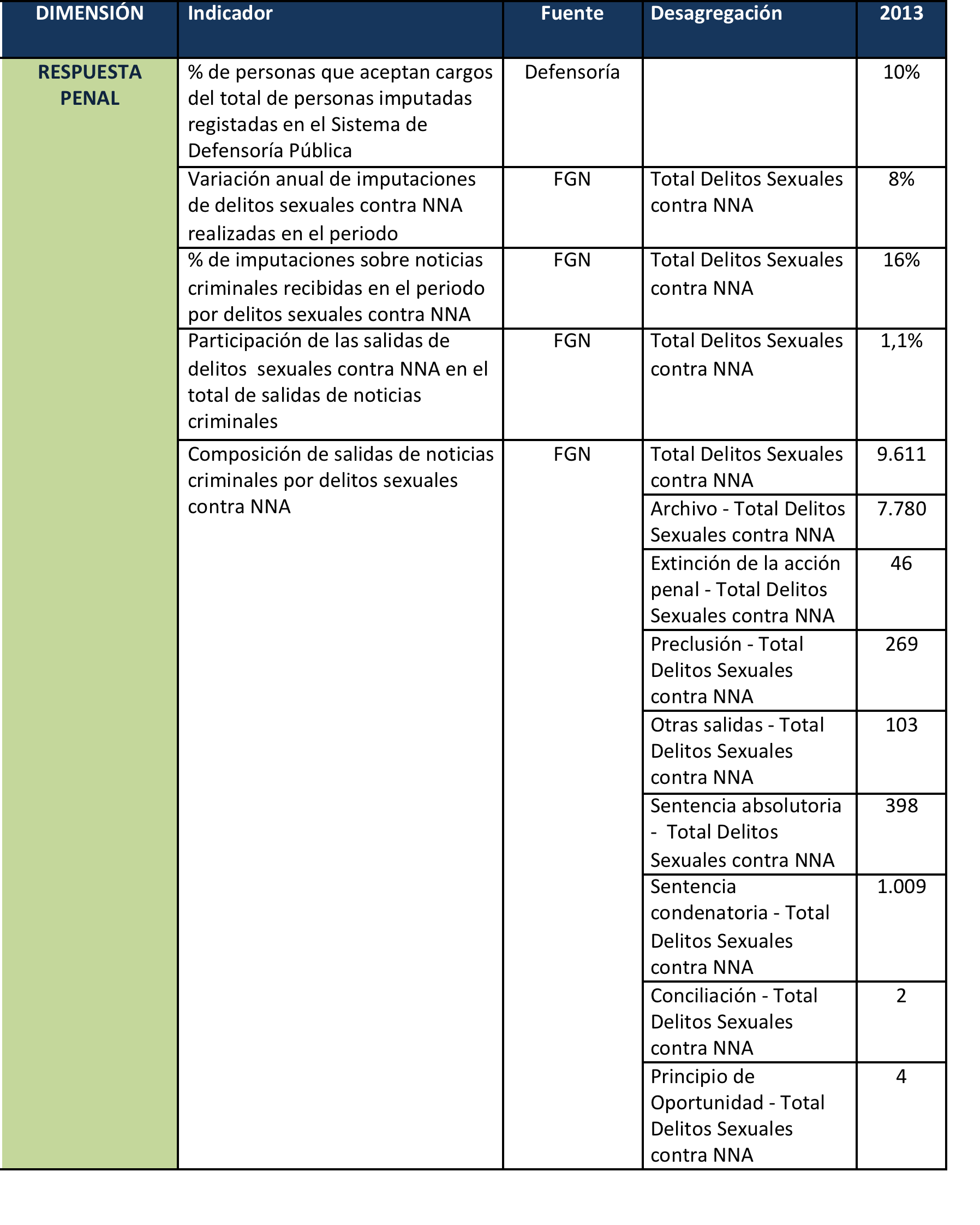 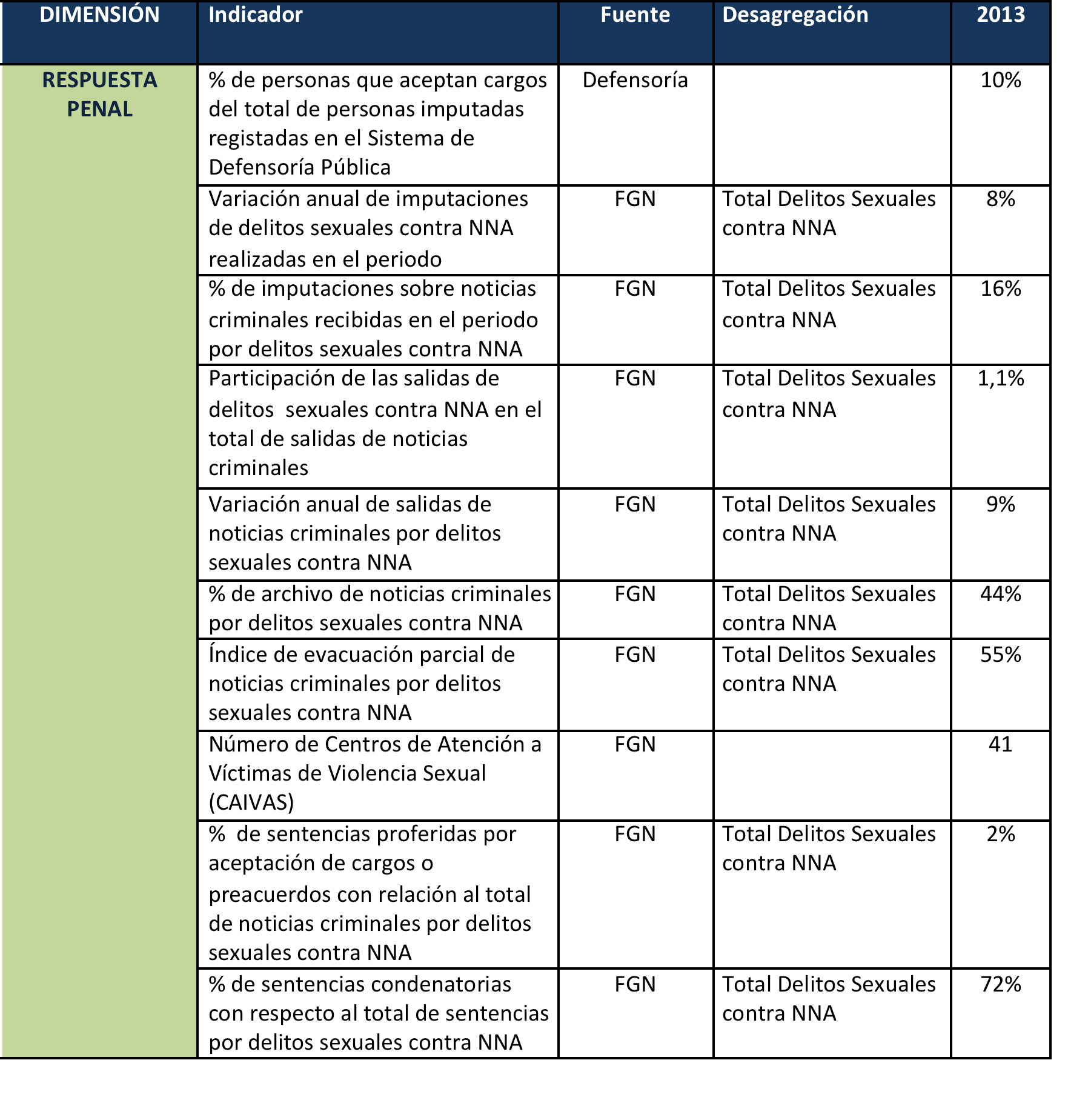 Por restricciones información: noticia criminal por delitos sexuales contra NNA, aquellas en las que existe certeza de que la víctima es en todo caso menor de 18 años de edad para el momento de ocurrencia de los hechos; bajo esta consideración los totales son: 16.037 noticias criminales por delitos sexuales contra NNA para 2012, y 17.484 para el año 2013
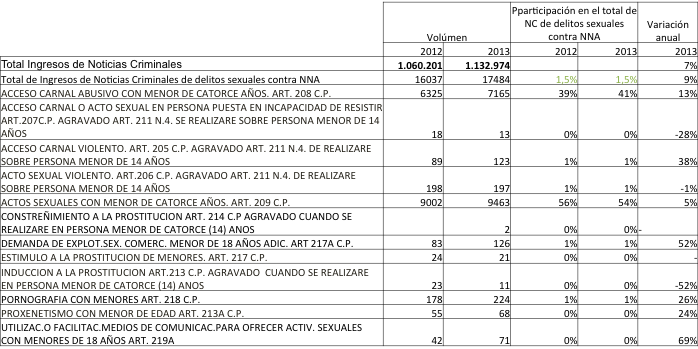 Del número de noticias criminales recibidas por la FGN durante los años 2012 y 2013, y confrontándola con aquellas noticias criminales que en los mismos periodos reportan delitos sexuales contra NNA, surgen dos primeras conclusiones: los ingresos generales del sistema tuvieron un incremento para 2.013 de un 7%, pasando de 1.060.201 en 2012 a recibirse 1.132.974 para 2013; y para el mismo periodo las noticias criminales por delitos sexuales contra NNA aumentaron en un porcentaje un tanto mayor, ubicándose en el 9%. 

La participación que en los ingresos totales por noticia criminal reportan aquellos donde se advierte delito sexual contra NNA, pasó en el 2012 de 1.51% a 1.54% para el 2013. La variación porcentual no es muy significativa, no obstante las cifras representan un incremento de 1.447 noticias criminales por delitos sexuales contra NNA para el 2013.
Movimiento de procesos de delitos Sexuales 2013:FGN
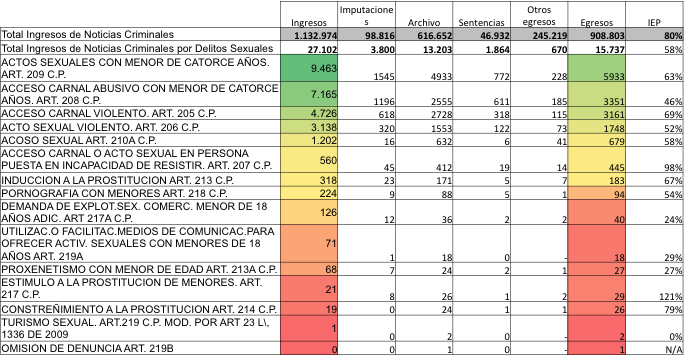 Ingresos
[Speaker Notes: *Considera la totalidad del registro para los delitos seleccionados por el Observatorio (Ej: Art. 205 con todos los agravantes)
**Aquellos delitos que trabaja el Observatorio que explícitamente se refieren a situaciones contra NNA (Ejemplo: artículos con agravante por cometerse con persona < 14 años)]
Imputación - personas
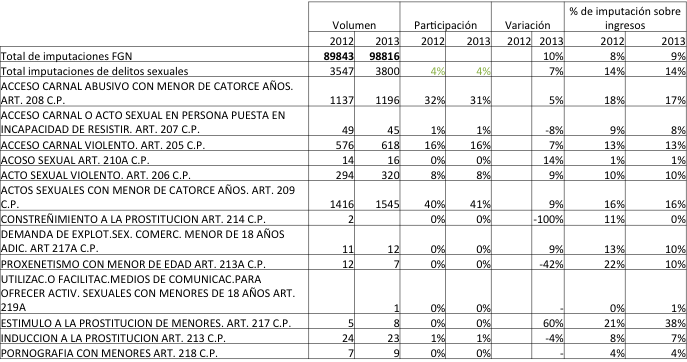 Aceptación cargos del total de personas imputadas registradas en el Sistema de Defensoría Pública
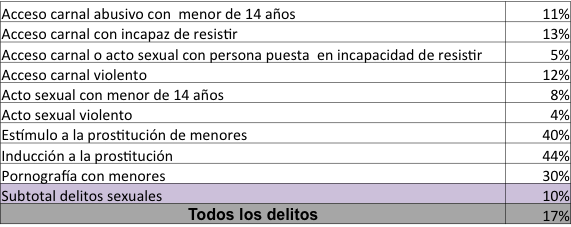 Participación de las salidas de delitos sexuales contra NNA en el total de salidas del SPA
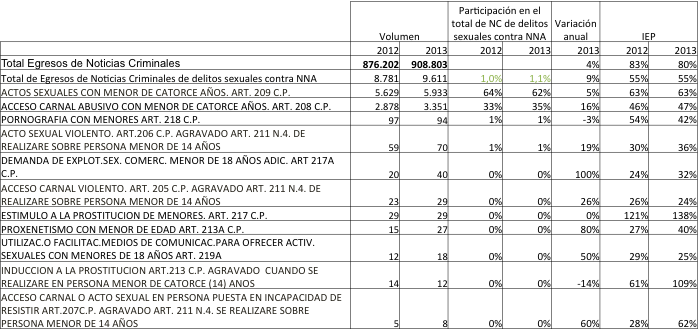 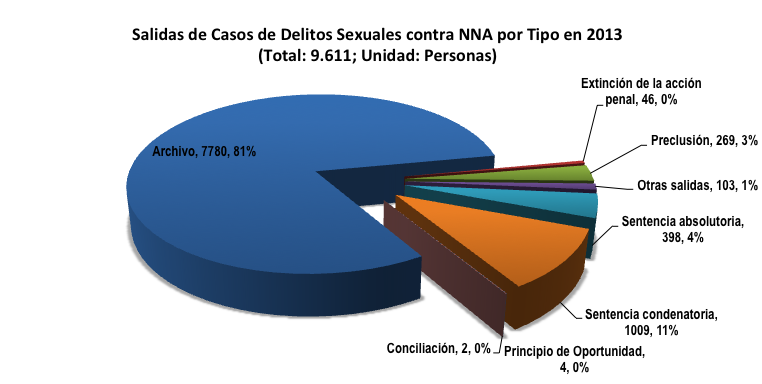 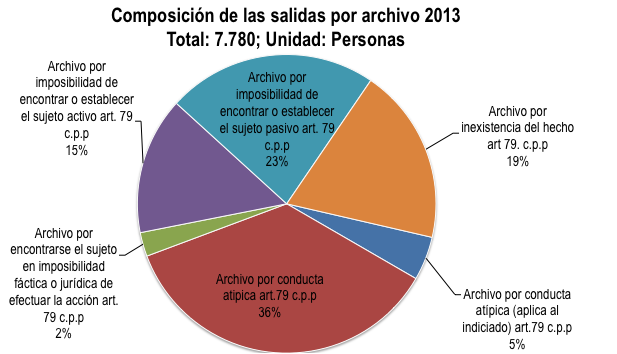 Sentencias condenatorias con respecto al total de sentencias por delitos sexuales contra NNA
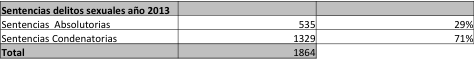 Archivo-personas
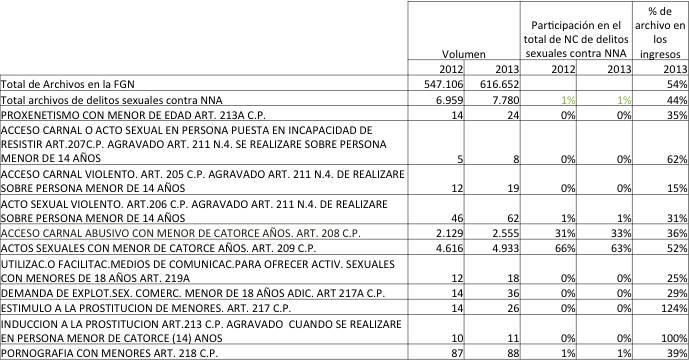 Caracterización de víctimas
Egresos
[Speaker Notes: *Considera la totalidad del registro para los delitos seleccionados por el Observatorio (Ej: Art. 205 con todos los agravantes)
**Aquellos delitos que trabaja el Observatorio que explícitamente se refieren a situaciones contra NNA (Ejemplo: artículos con agravante por cometerse con persona < 14 años)]
UNIDAD DE DESARROLLO Y ANALISIS ESTADISTICO 
Supervisión técnica de Contenidos 
 
LUZ MARINA VELOZA JIMENEZ 
Directora 
 
DIANA CLAUDIA CARO BERNAL 
Profesional Especializada 
 
ROSA HELENA SOSA NEIRA 
Profesional
 
 
UNIDAD DE PLANEACION 
DIRECCION EJECUTIVA DE ADMINISTRACION JUDICIAL 
Supervisión del contrato  
 
SANTIAGO DANILO ALBA HERRERA  
Director 
 
FIRMA CONSULTORA 
Corporación Excelencia en la Justicia CEJ
Gloria Maria Borrero 
Directora 

Bogota Junio de 2015